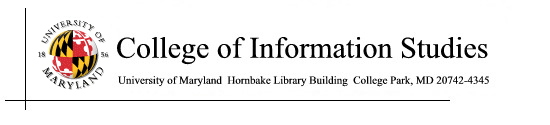 Computers
Session 1
INST 346
Agenda
The Computer

The Course
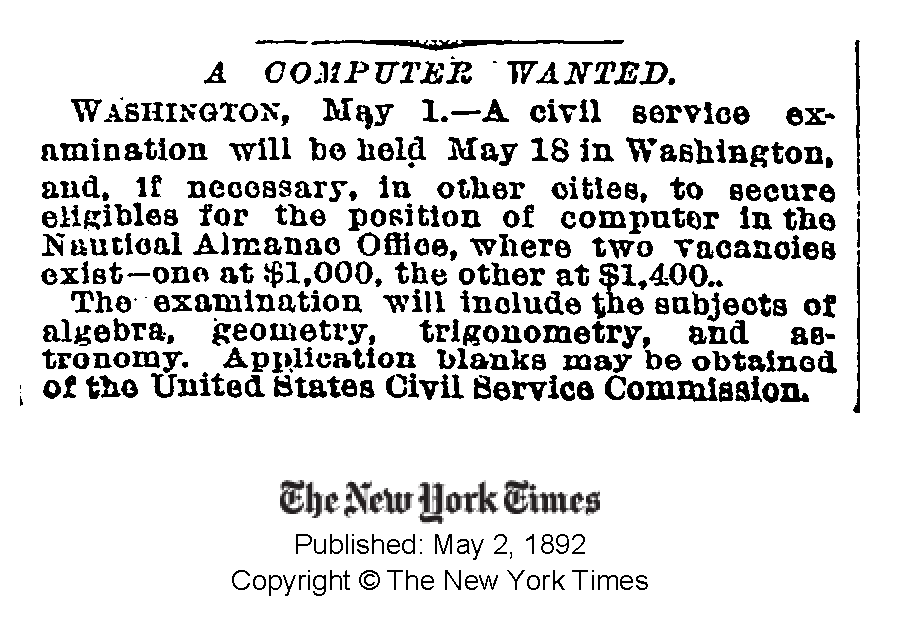 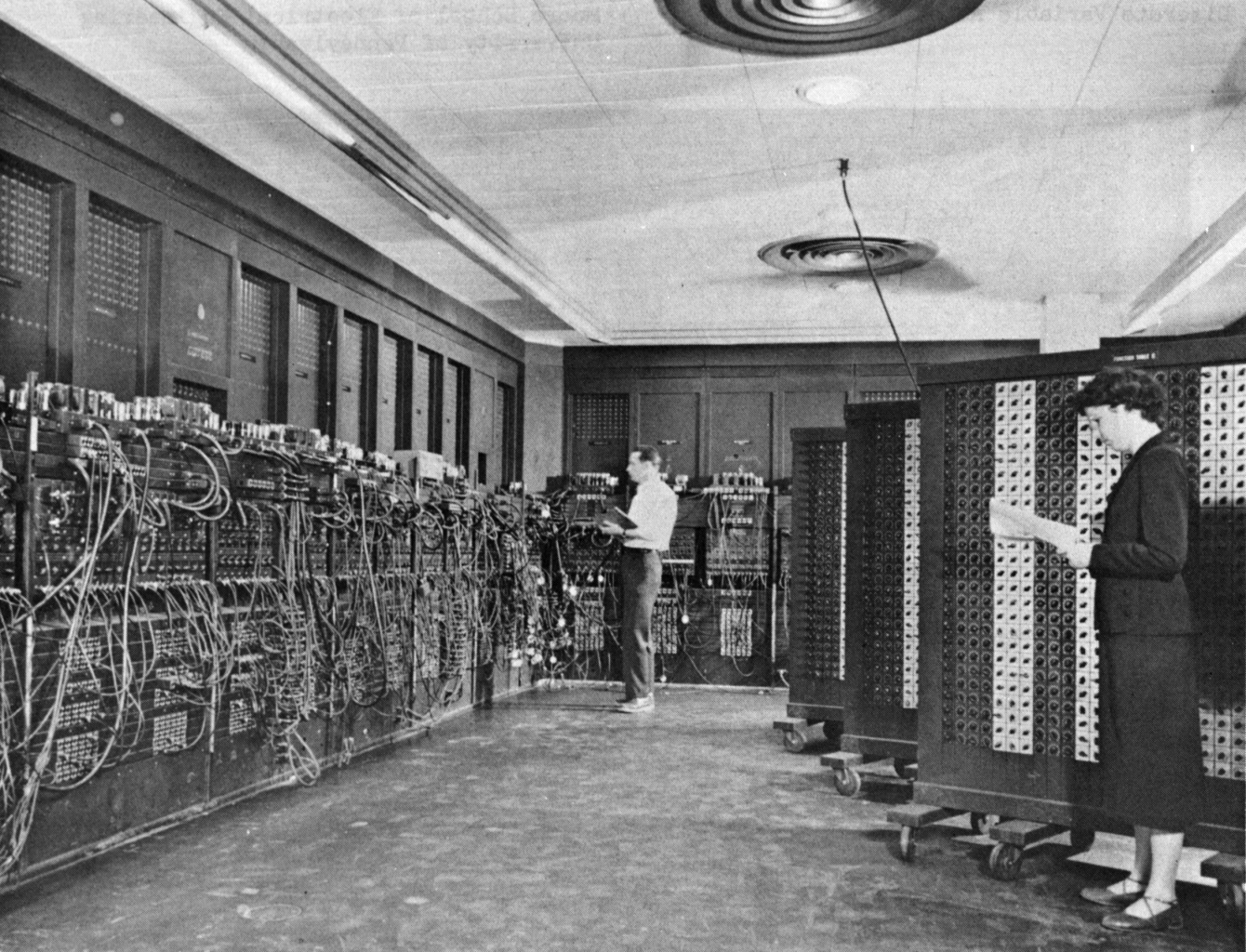 Source: Wikipedia
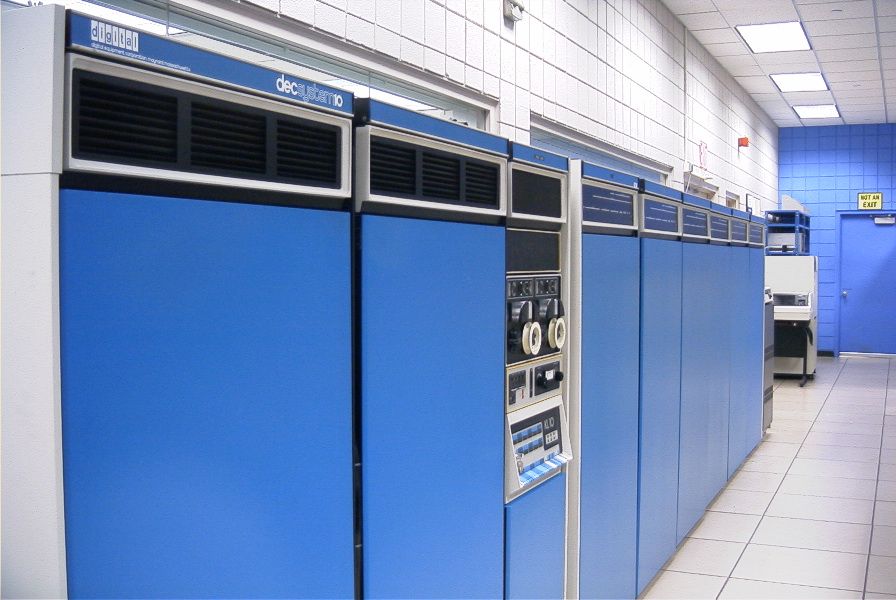 Source: Wikipedia
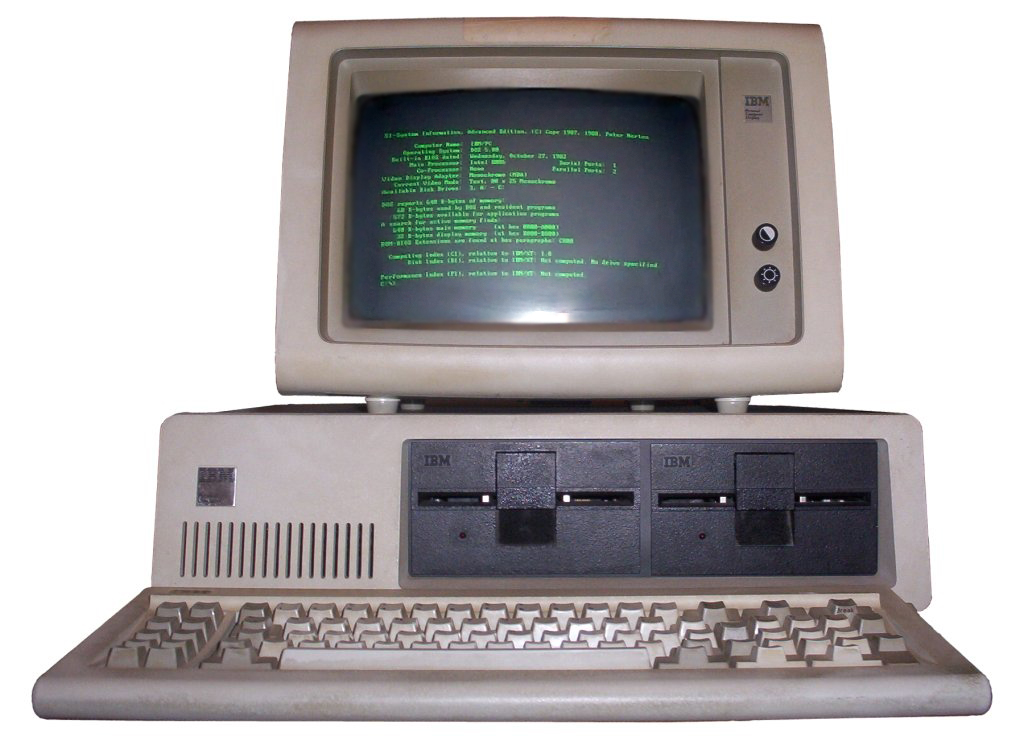 Source: Wikipedia
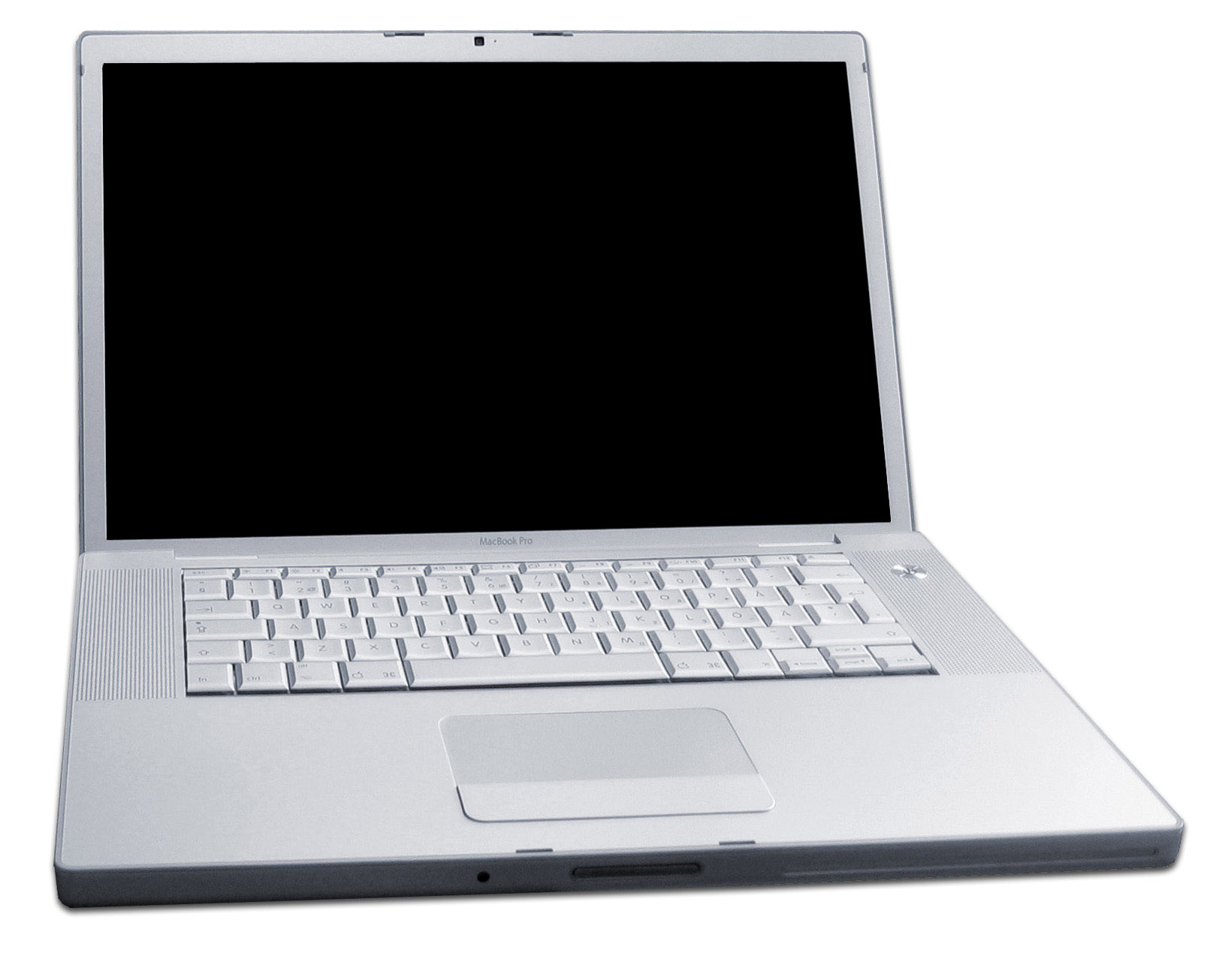 Source: Wikipedia
The Big Picture
Memory
Processor
Network
Hardware Processing Cycle
Input comes from somewhere
Keyboard, mouse, microphone, camera, …

The system does something with it
Processor, memory, software, network, …

Output goes somewhere
Monitor, speaker, robot controls, …
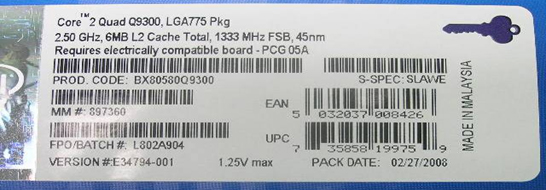 What’s that?
Frequency
Time
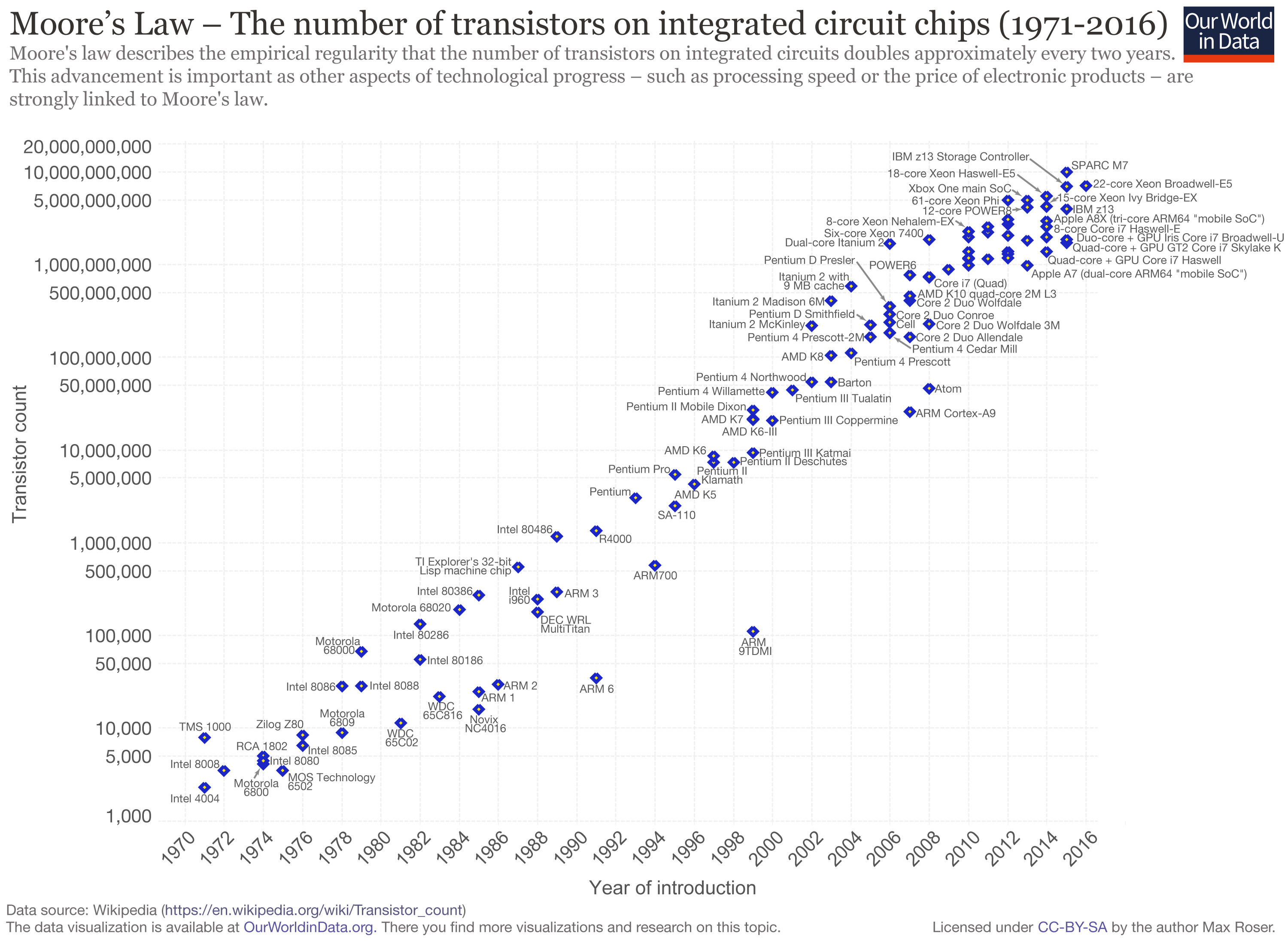 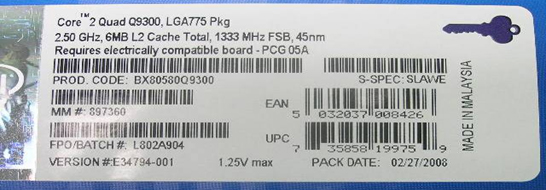 More cores!
System Architecture
Keyboard
Mouse
Sound
Card
Video
Card
Input
Controller
System Bus
Front Side Bus
Hard
Drive
CD/
DVD
USB Port
L2
RAM
CPU
L1
Cache
Motherboard
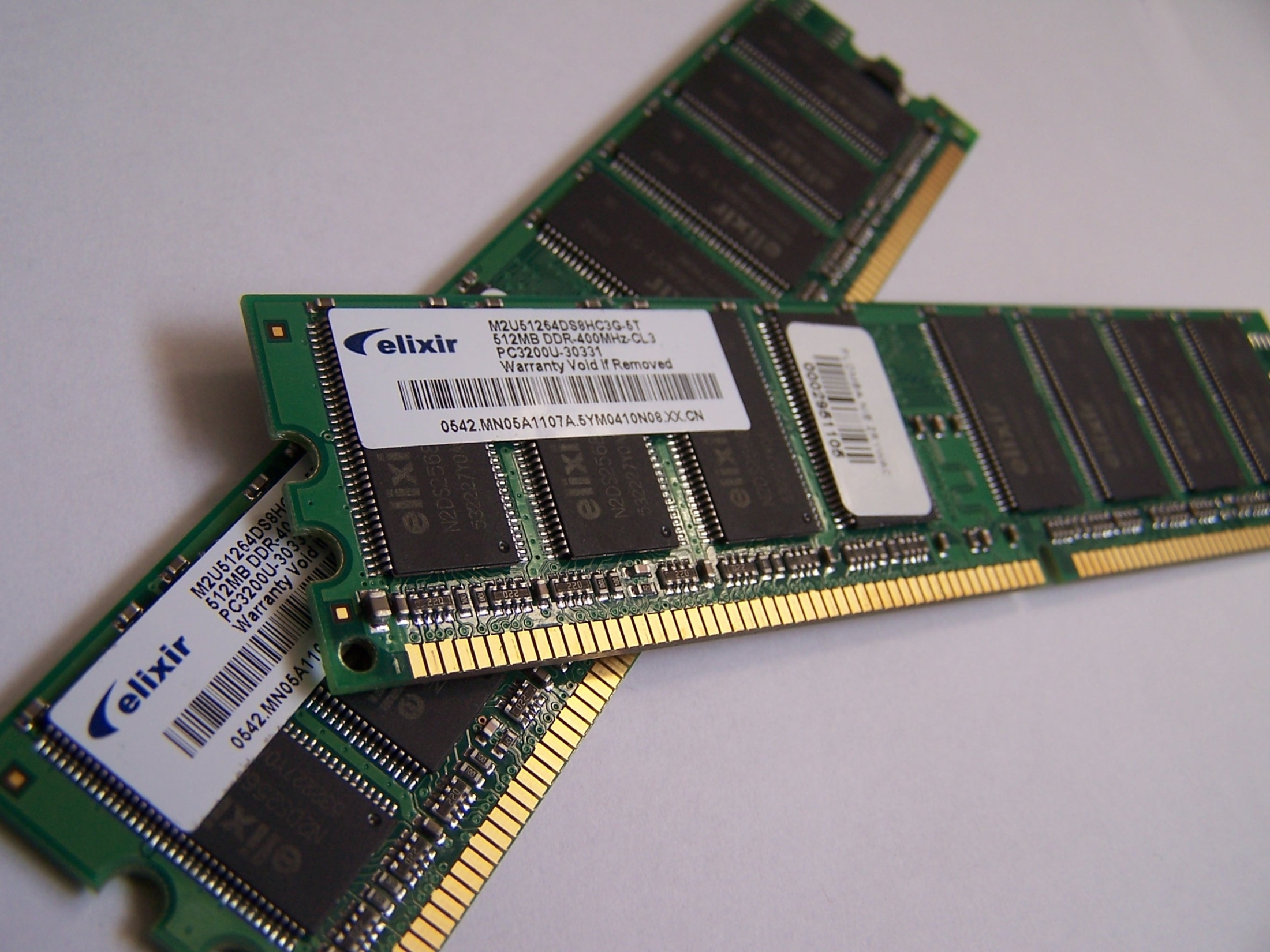 Source: Wikipedia
Units of Size
Moore’s Law
Processing speed doubles every 18 months
Faster CPU, longer words, larger cache, more cores

Cost/bit for RAM drops 50% every 12 months
Less need for “virtual memory”
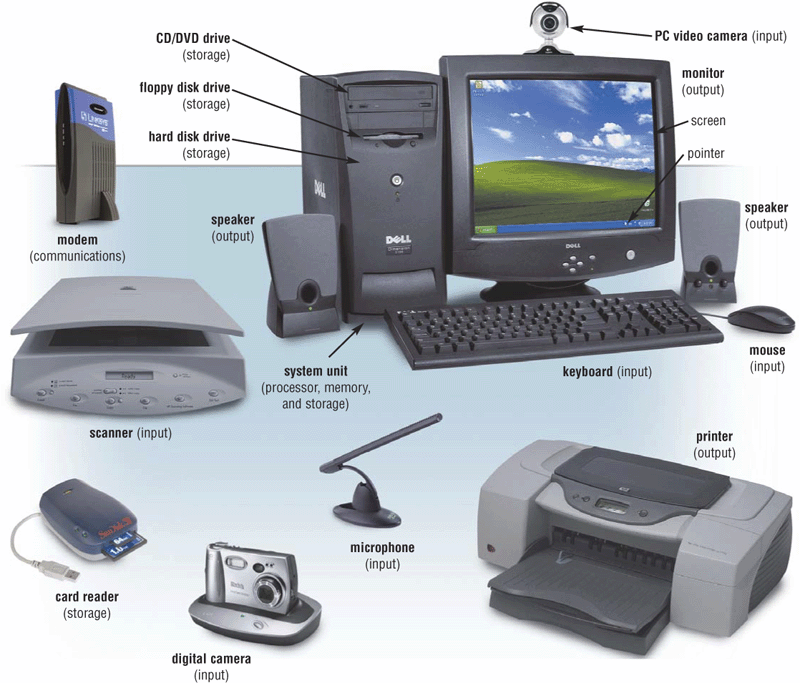 Extracted From Shelly Cashman Vermatt’s Discovering Computers 2004
Input Devices
Text
Keyboard, optical character recognition
Speech recognition, handwriting recognition
Direct manipulation
2-D: mouse, trackball, touchpad, touchscreen
3-D: wand, data glove
Remote sensing
Camera, speaker ID, head tracker, eye tracker
Binary Data Representation
Example: American Standard Code for Information Interchange (ASCII)
01000001	= A
01000010 	= B
01000011 	= C
01000100 	= D
01000101 	= E
01000110 	= F
01000111 	= G
01001000 	= H
01001001 	= I
01001010 	= J
01001011 	= K
01001100 	= L
01001101 	= M
01001110 	= N
01001111 	= O
01010000 	= P
01010001 	= Q
…
01100001 	= a
01100010 	= b
01100011 	= c
01100100 	= d
01100101 	= e
01100110 	= f
01100111 	= g
01101000 	= h
01101001 	= i
01101010 	= j
01101011 	= k
01101100 	= l
01101101 	= m
01101110 	= n
01101111 	= o
01110000 	= p
01110001 	= q
…
Output Devices
Visual
Screen, projector, head-mounted display, CAVE
Acoustic
Speakers, headphones
Physical
Tactile (vibrotactile, pneumatic, piezoelectric)
Force feedback (pen, joystick, exoskeleton)
Thermal
Vestibular (motion-based simulators)
Locomotive (treadmill, stationary bicycle)
Olfactory
Agenda
The Computer

The Course
A Personal Approach to Learning
Work ahead, so that you are never behind

Find new questions everywhere
Then find the answers somewhere

Enrich your practical skills relentlessly

Pick topics you want to learn more about
The Fine Print
Group work is encouraged on homework
But you must personally write what you turn in

Deadlines are firm and sharp
Allowances for individual circumstances are included in the grading computation

Academic integrity is a serious matter
No group work during the exam!
Scrupulously respect time limits
Before You Go
On a sheet of paper, answer the following (ungraded) question (no names, please):

	What was the muddiest point in today’s class?